Чтобы людям радость дарить, надо добрым и вежливым  быть.
Что такое вежливость?
Вежливость – есть символическое отношение к каждому человеку
Вежливость (старослав.) «веже», т.е. «знаток». В современном значении употребляется с XVI в.
Уважать (польск. uwazac) – быть вежлевым, наблюдать, размышлять.

Вежливый – соблюдающий правила приличия, воспитанный, учтивый. (словарь Сергея Ожигова)
Итак, вежливые люди – воспитанные люди, которые соблюдают правила приличия, принятые в обществе. Вежливый человек учтивый, внимательный. С ним легко устанавливать и поддерживать контакт. В вежливости проявляется отношение к другим людям. Вежливый человек не причинит другому неприятностей и обид.
Позитивная атмосфера создается позитивной лексикой. Если вы хотите быть вежливым, употребляйте всегда позитивные слова: хороший, красивый… Вместо негативных слов: нехороший, некрасивый
Хорошие манеры откроют перед вами двери, которые не сможет открыть и самая высокая образованность.
Дефицит культуры поведения, элементарной вежливости в обращении между людьми – такова реальность наших дней.
«А зачем знать этикет, когда кругом интриги и подлость?» - звучит печально на фоне сегодняшней действительности.
Вы гневаетесь, если вам что-то не нравиться. Гнев – это замечательно, это топливный бак, колоссальная энергия.
	Гнев – это не аффект, но в него можно впасть. Гнев губит и разумных, потому что слово – это оружие.
Счастье – это мгновение жизни. Это момент, длинною в жизнь. 
	Счастье – это необычное чувство. 
	Нашим недоброжелателям надо быть благодарными. Они не дают нам застаиваться и угасать.
	Как можно выразить вежливость с помощью языка и тела
Древний мудрец Конфуций говорил:
	«Выходя из ворот, держи себя так, будто встречаешь дорогих гостей.	Обходись с людьми так, будто творишь вместе с ними великий обряд. 	Чего себе не хочешь – не делай другим»
Мы все нуждаемся в доброте, заботе, уважении и улыбке – символе человечности и согласия.
Улыбка – одно из главных выражений человеческого контакта, доброжелательности и участия. 
Часто улыбка и есть главное. Улыбкой благодарят, улыбкой вознаграждают.
Живи красиво, интеллигентно, со вкусом, со всей своей щедрой добротой и солнечным оптимизмом – по-русски.
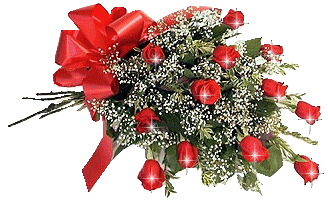